Information Technology Report

Mick Hanna
Supervisor, IT Support Services


ERCOT Public
April 2021
Incident Report Highlights
Service Availability – March 2021
Retail Market IT systems met all SLA targets
Market Data Transparency IT systems met all SLA targets

Retail Incidents & Maintenance – March 2021
3/21/2021 – Retail Site Failover.
3/24/2021 to 3/27/2021 – Retail Release in RMTE
2/7/2021 to 3/21/2021 – MarkeTrak performance was impacted due to application logs. 

Non-Retail Incidents & Maintenance – March 2021
3/15/2021 – 3/18/2021 Site Failovers
3/23/2021 – 3/24/2021 3rd Party Vendor Issue with Certificate Revocations
3/30/2021-- 4/1/2021 Planned R3 Releases
2
Nonstandard Retail Outage Approved at RMS
NOTICE DATE: April 06, 2021
NOTICE TYPE: M-A040621-01 Release - Retail
SHORT DESCRIPTION: Retail Release May 2021
INTENDED AUDIENCE: ERCOT Market Participants
DAYS AFFECTED: May 01, 2021 1400 - May 03, 2021 00:00
LONG DESCRIPTION: ERCOT project PR288_03 (Update to Registration System) will be migrated to the ERCOT production environment following notice of outage completion.
Extended Retail operational outage was approved by the Retail Market Subcommittee meeting on 04/14/2021.
3
MarkeTrak Performance
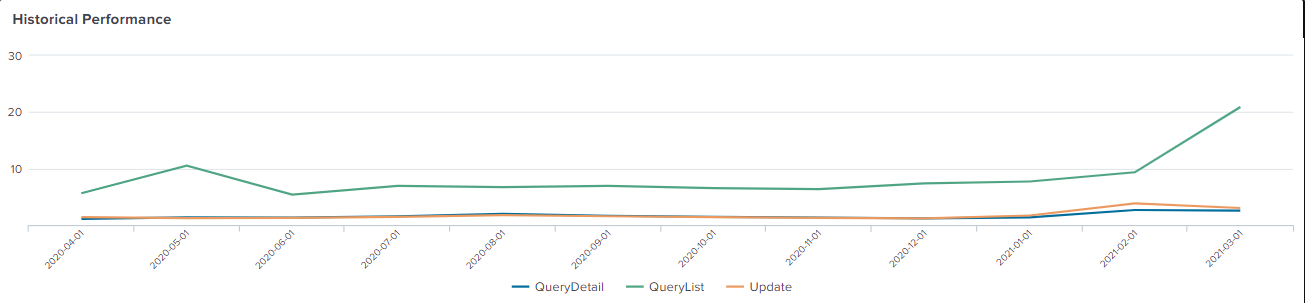 4
MarkeTrak Performance
Daily Breakdown 4/1/2021-4/12/2021
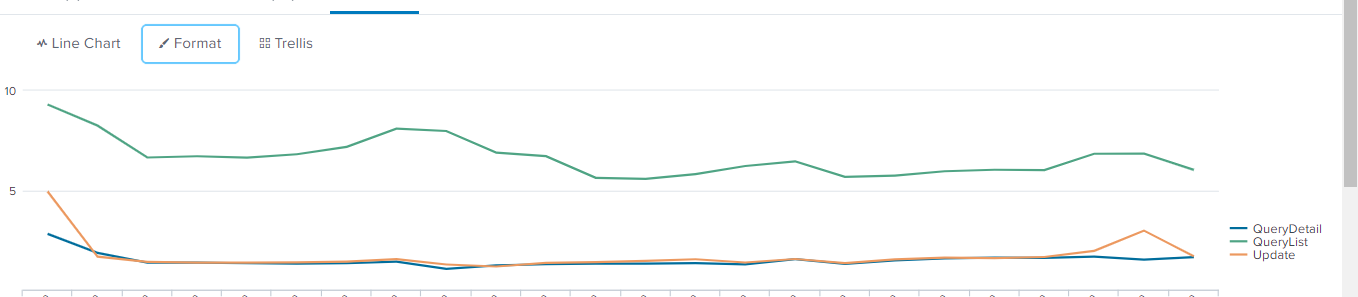 Daily Breakdown Over Last 180 Days
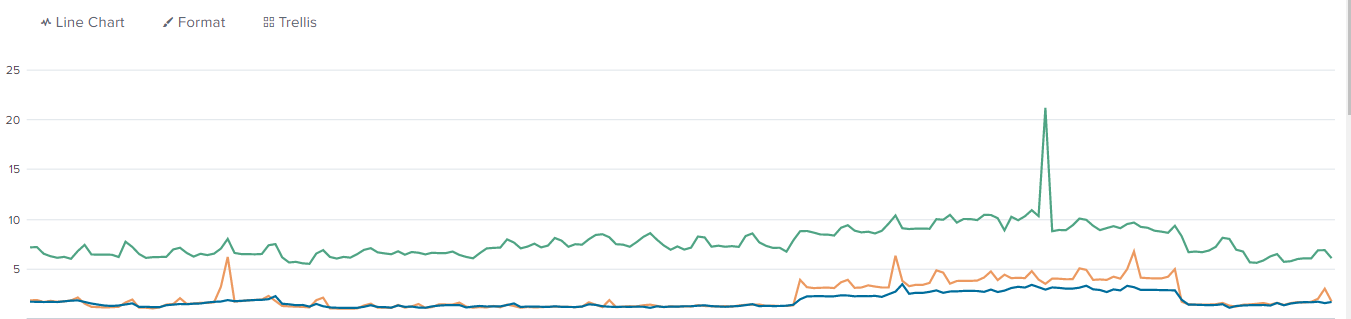 5